数学手册网mathHandbook.com
黄卫光博士
手机：0061413008019
Email：DrHuang@DrHuang.com
QQ： 1662657603
微信：DrHuang8
网站:  DrHuang.com
1
3/14/2018
目 录
市场
市场推广
经济效益

商业模式
获利方式
投资计划
发展计划
项目
概述
优势
技术原理
成熟性
技术检测
队长
团队能力

总结
3/14/2018
2
1. 目的与创新
把澳洲技术产品向中国推广,添补中国网上数学软件的开发和工业化生产的空白。
提供一种在线的可满足各种计算要求的、并集科研、教学、工业应用于一身的数学解决方案：数学教育云计算平台。
可延伸到其他科目，例如：化学教育平台。
技术创新: 在线点击添加新函数新功能。
在线计算任意分数阶微积分的功能,世上独一无二。
3/14/2018
3
2.  项目概述
提供在线的可满足各种计算要求的、并集科研、教学、工业应用于一身的数学解决方案: 数学教育云计算平台。关键技术有三大平台：
云计算平台:  随时随地计算。在线数学软件，网上符号计算器, 按数学公式符号输入，按键即可计算, 操作方便, 提供数值解、分析解、图解。
软件开发平台：随时随地开发。用户自定义函数，开发软件包，自动装载软件包，在线动态添加新函数新功能。
数学教育平台: 随时随地学习。学生自主和互动式学习,发链接就与别人分享动手计算, 适合教学。
3/14/2018
4
软件截图界面
3/14/2018
5
3.  优势
本项目功能丰富，内容多，产品性能、品牌、销售渠道优于对手产品。
研发优势：在澳洲、中国拥有博士研发团队。
产品优势：在线软件,不要下载安装,在手机上,随时随地计算, 在线计算任意分数阶微积分的功能,世上独一无二。发链接与别人分享动手计算, 适合教学.
操作优势：用户按数学公式符号输入，按键即可计算, 象计算器一样操作方便。
技术优势：Java 技术“编写一次，任何地方都可使用”，减少了软件研究、开发、应用的花费。
营销优势：有国内外客户基础。
成本优势：云计算低成本。
3/14/2018
6
4.  技术原理图
用户			软件包
		 /|\             		       |
		 \|/            	                   \|/
		------------------------------------------
		|           数学公式界面                |
		------------------------------------------
			       /|\
			       \|/
		------------------------------
	 -------> |	推理器	         | <---------
	|       	------------------------------              |
       \|/                                            	          \|/
----------------------------                        --------------------
|	知识库 		|                       |    数据库      |
----------------------------                        --------------------
3/14/2018
7
计算机程序设计线路图
3/14/2018
8
5.  成熟性
理论依据: 从1990年开始研发数学软件,
累计投入研发25年, 价值超过140万元.
在国内外学术刊物发表了65篇论文.
实验依据: 1991年已经成功开发了PC 计算机DOS 版本数学软件SymbMath.
1991年至今, 在世界各国软件下载网站(例如: download.com) 都有Symbmath
1996年开发Java 版本软件, 已在网络上运行10多年，稳定性和关键技术已成熟
3/14/2018
9
20多种国外期刊已检测评论
1994年7月29日第11期新南威尔士大学校报<<Uniken>>头版头条评论: ”SymbMath是解数学难题的高级数学计算器和专家系统软件”.
IEEE Micro, 1992. 
IEEE Expert, 1993.
Aus. PC World, 1992 June, July; 1993 July.
PC Plus, 1993, June.
Physics World, 1993, June.
AI Expert, 1995, Mar.
Desktop Engineering, 1995.
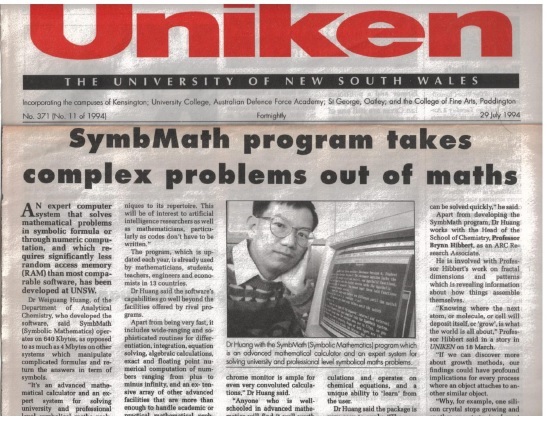 3/14/2018
10
7. 市 场
市场：从制造飞机到汽车工业、从建筑工程到工程计算、从大学到小学、从设计院到研究所、从数学教育到智慧教育。
用户：工业、工程、科技人员、学生教师。 
市场容量：全国有60多万所学校，学生总数为2亿。仅以学生2亿人最低每月10元套餐推算，每年会员费是240亿元。 
竞争: 张景中院士的Z+Z 数学教育软件，
matlab，Symbolic calculator, pocketCAS。
3/14/2018
11
8. 市场推广计划
预计发布时间：第1年
针对个人的产品推广。
用户：个人、学生或小型项目团队。
预计发布时间：第2年
针对学校的产品推广。
用户数：在100点以下的学校。
预计发布时间：第3年
针对大学、设计院、研究机构的产品推广。
用户数：达到100点至1000点的院校机构。
预计发布时间：第4年
针对大中型企业的产品推广。
用户数：达到1000点或以上的跨区域企业。
12
3/14/2018
9.  经济效益
投资静态分析
投资回收期 = 2年：收入312万元 - 投资300万元 = 12万元
   5年总收入4344万元 - 总成本1440万元 = 盈利2904万元.
   5年投资利润率 = 利润/投资 = 2904万元/300万元 = 968%
   五年平均投资利润率 = 968%/5 = 193%
有很高的投资价值，是具有很高的发展潜力的投资项目。
13
10.  商业模式
营销目标：树立良好形象，打造品牌。
营销策略：满足顾客的产品才能赢得市场.
促销策略：免费试用和学生打折。
市场策略:  全国性展会，峰会、论坛，新产品发布、技术培训交流会。
销售渠道：特定客户，网络营销，社交平台营销，销售网络。
获利模式：以手机套餐收费销售模式。
3/14/2018
14
11.  获利方式
销售模式：与高等院校合作，通过申请学院科研经费等方式收益。
以手机套餐收费销售模式，按套餐收费 :
分为每月10、20、50、100、200元套餐。
以10元套餐为例，用户每月付款10元，每月使用10x30=300分钟。
定价依据：计时收费。 
付款方法：同手机充值模式。
3/14/2018
15
12.  投资计划
100
100
100
第1年
第2年
第3年
第4年
三年300万元.
资金用途
16
13.  发展计划
3/14/2018
17
14. 团队队长  学历
1978-1982 中山大学学士 
1982-1984 中山大学硕士 
1986-1991 澳大利亚帝肯大学博士 
1992-1996 澳大利亚新洲大学博士后
澳大利亚计算机协会会员
在国内外学术刊物上发表了65篇论文。
3/14/2018
18
工作经验与创业经历
曾经在澳洲10多家公司任高级软件工程师
Nokia世界500强企业 诺基亚手机公司 
Hyro互联网公司技术总监
Holden 汽车公司
Emphasys公司 
新南威尔士大学副研究员
黄博士有限公司 DrHuang.com
太平洋科学院
3/14/2018
19
获  奖
1973年海口市第一中学数学竞赛第一名奖
1986年广东省科技进步奖三等奖2个。
1986-1990年澳洲帝肯大学奖学金。
2001年国际网站设计学会的金网奖。
2014年创智杯创业大赛中国区复赛前十名。
2014年英创杯国际创新创业大赛半决赛前16名
2015年度南京321计划创业大赛国内赛区决赛。
2014年江苏省创业创新大赛决赛。
2014年中国教育部春晖杯国际大赛奖。
20
15.  团队能 力
专业结构: 合理，关联度、互补性强，稳定合作。
有博士后，澳洲博士，英国硕士, 荷兰硕士。
有较广泛的创业经历，很强的专业性和丰富的实际操作能力。
为本项目的成功进行奠定了坚实的基础。
21
16. 总 结
申报人: 博士后,有丰富的30年澳洲公司实践经验,和多次成功创业的经验。 
项目: 数学教育云计算平台是集科研、教学、工业应用于一身的数学解决方案。
创新: 在线计算任意分数阶微积分的功能,世上独一无二。
技术:  国际上最先进的软件工程技术Java.
运行: 网络、计算机、手机, 在线和离线。
应用: 工业、工程、技术、科研、教育。
市场:  每年会员费是240亿元。 
商业：以手机套餐收费销售模式。
3/14/2018
22